Wycieczka do pracowni czekolady Wedel07.03.2019
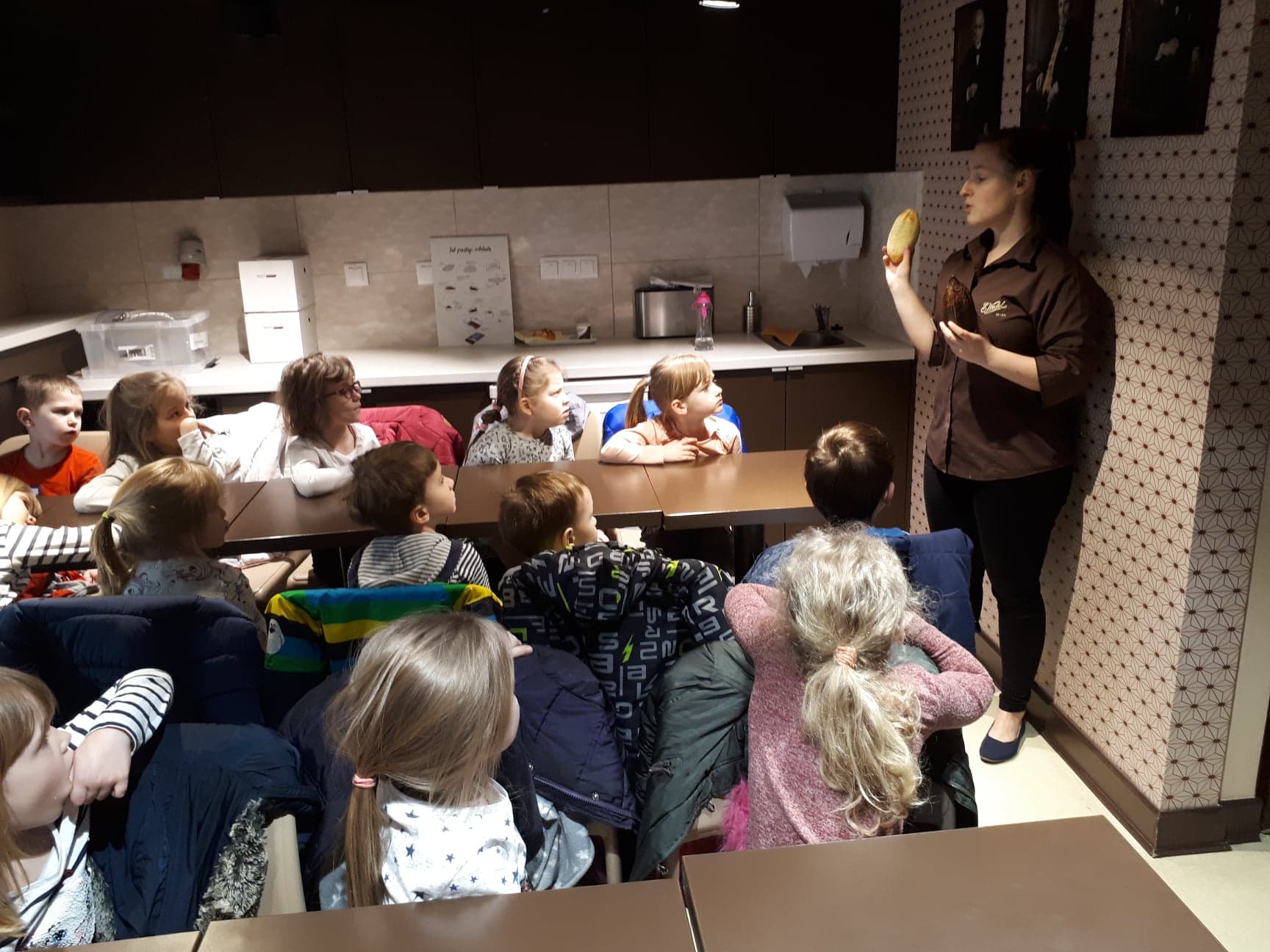 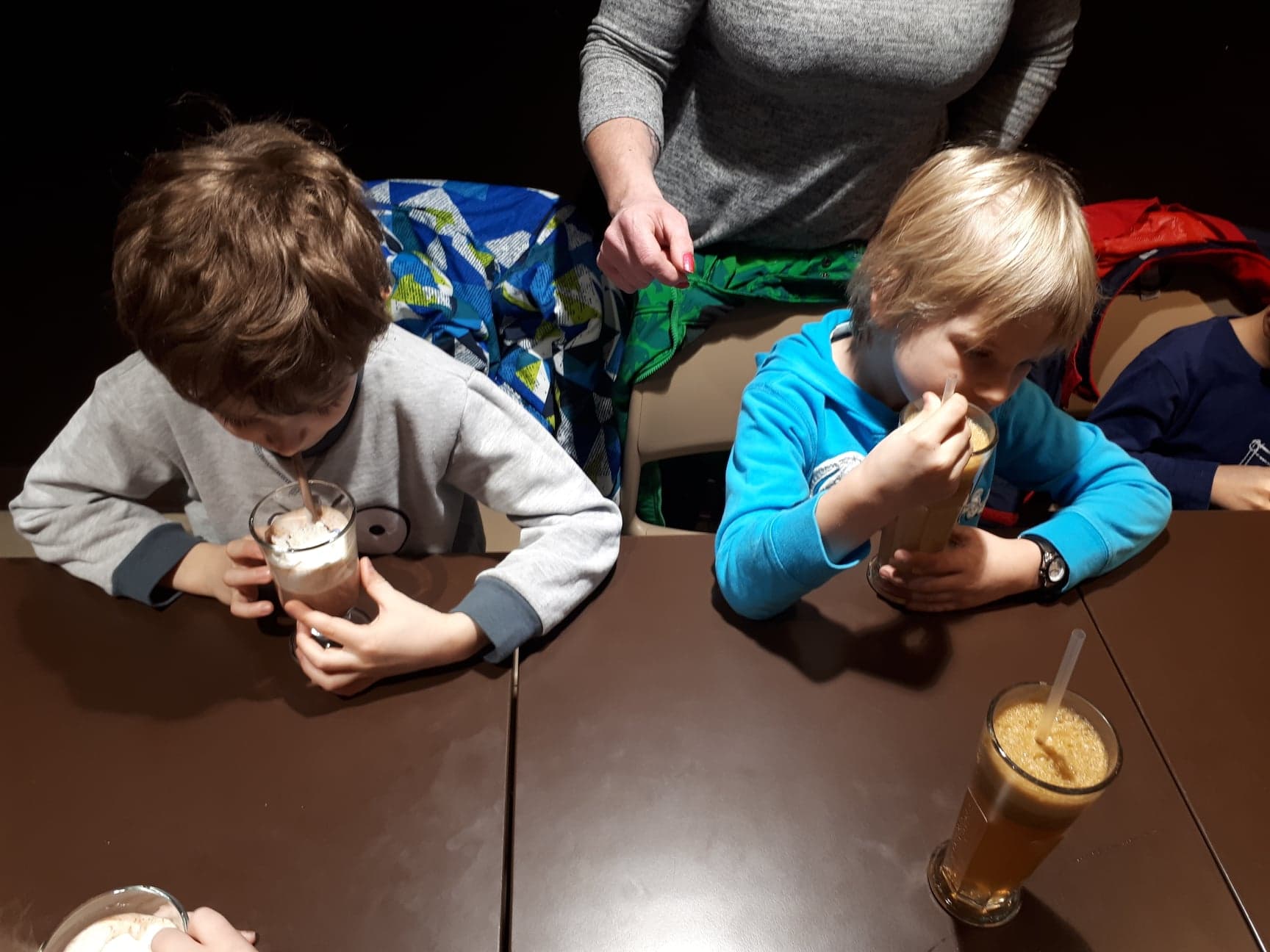 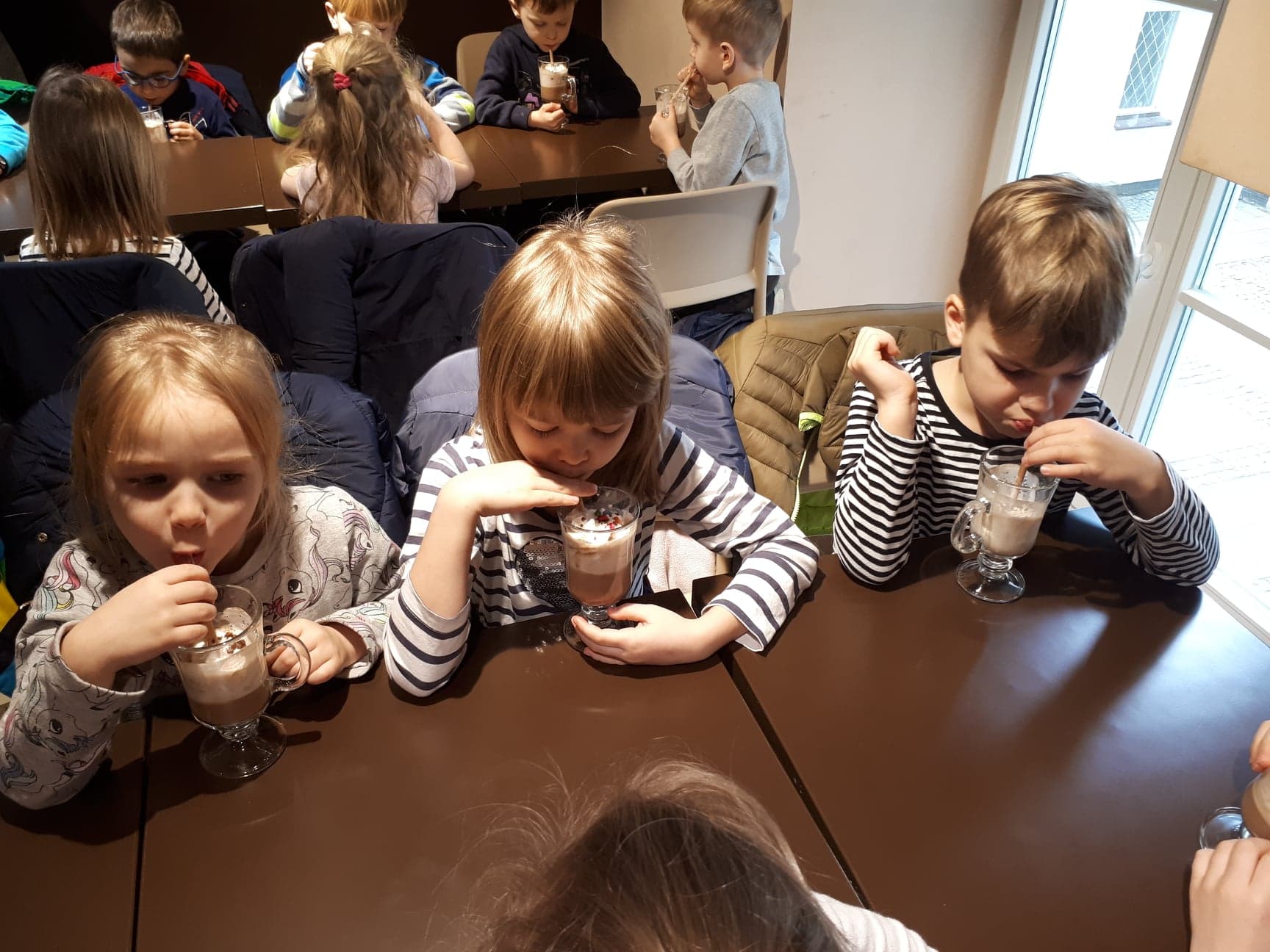 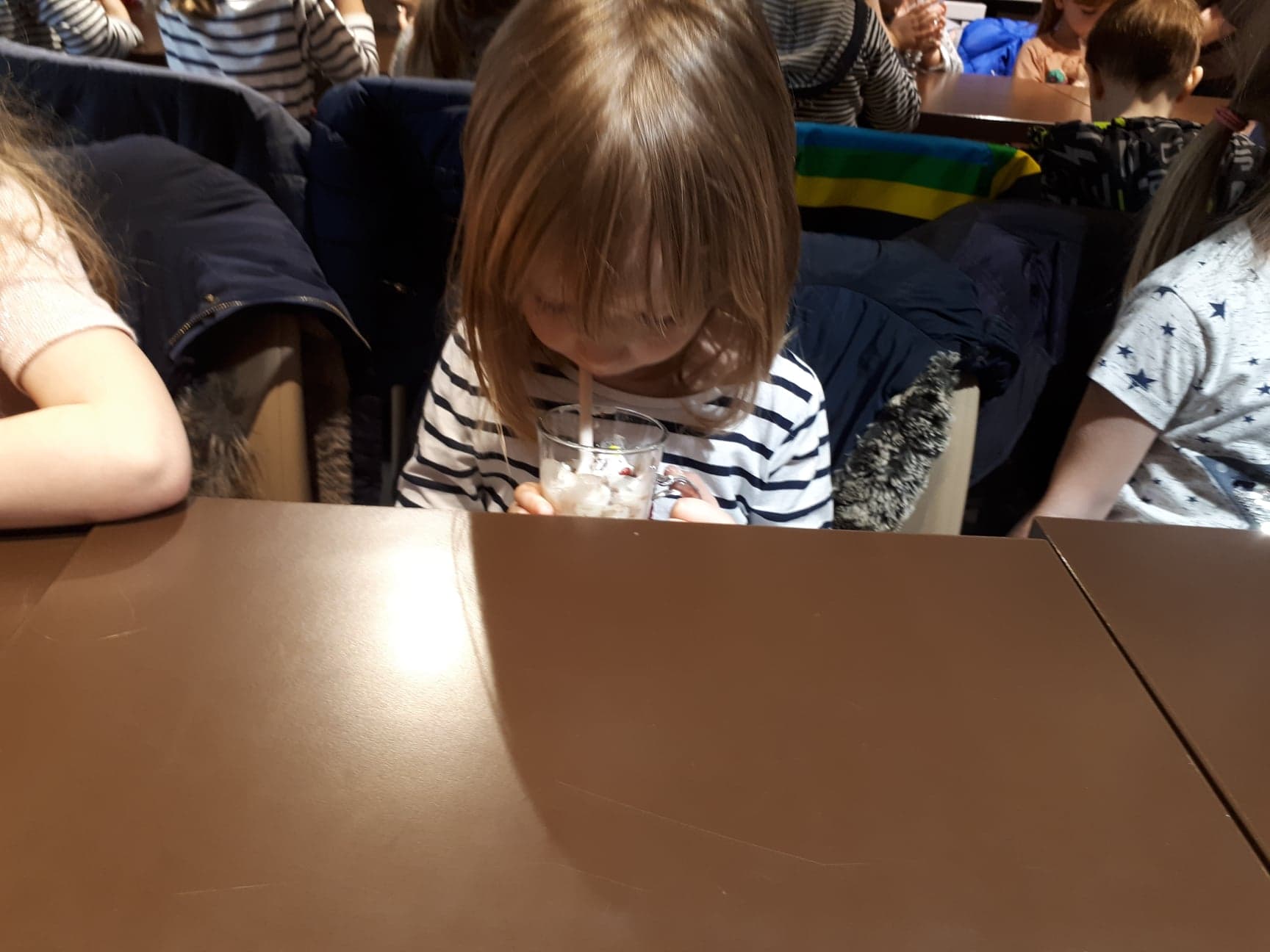 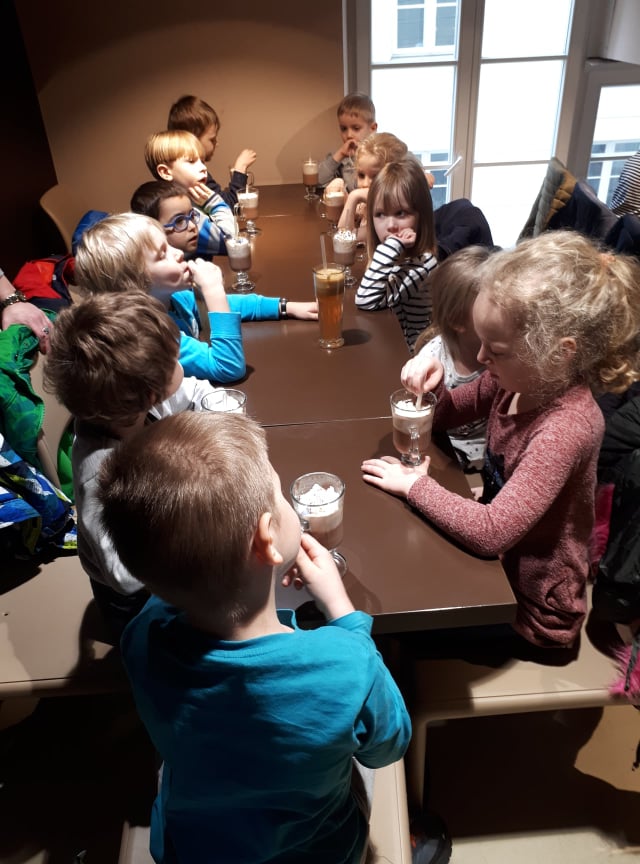 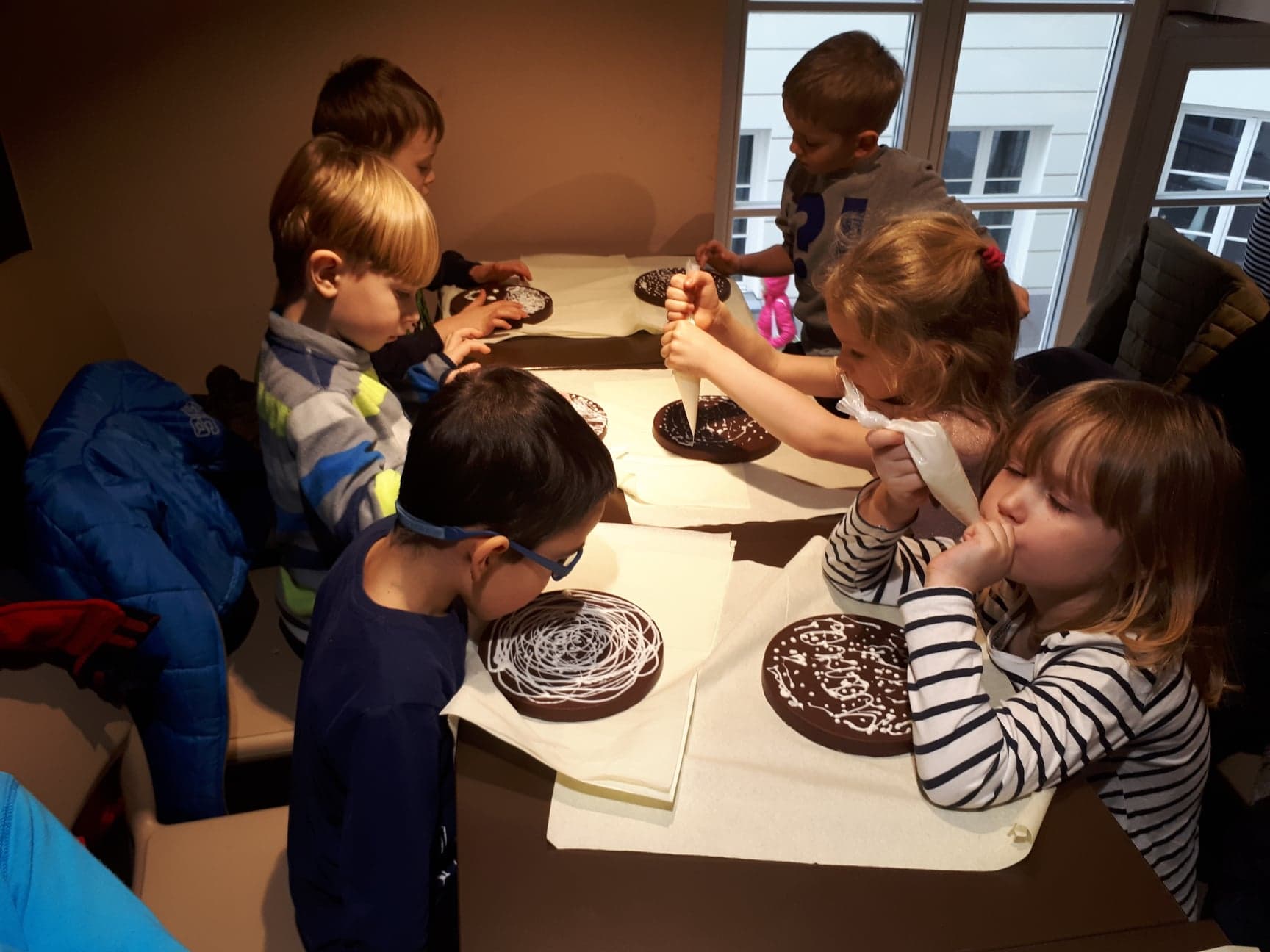 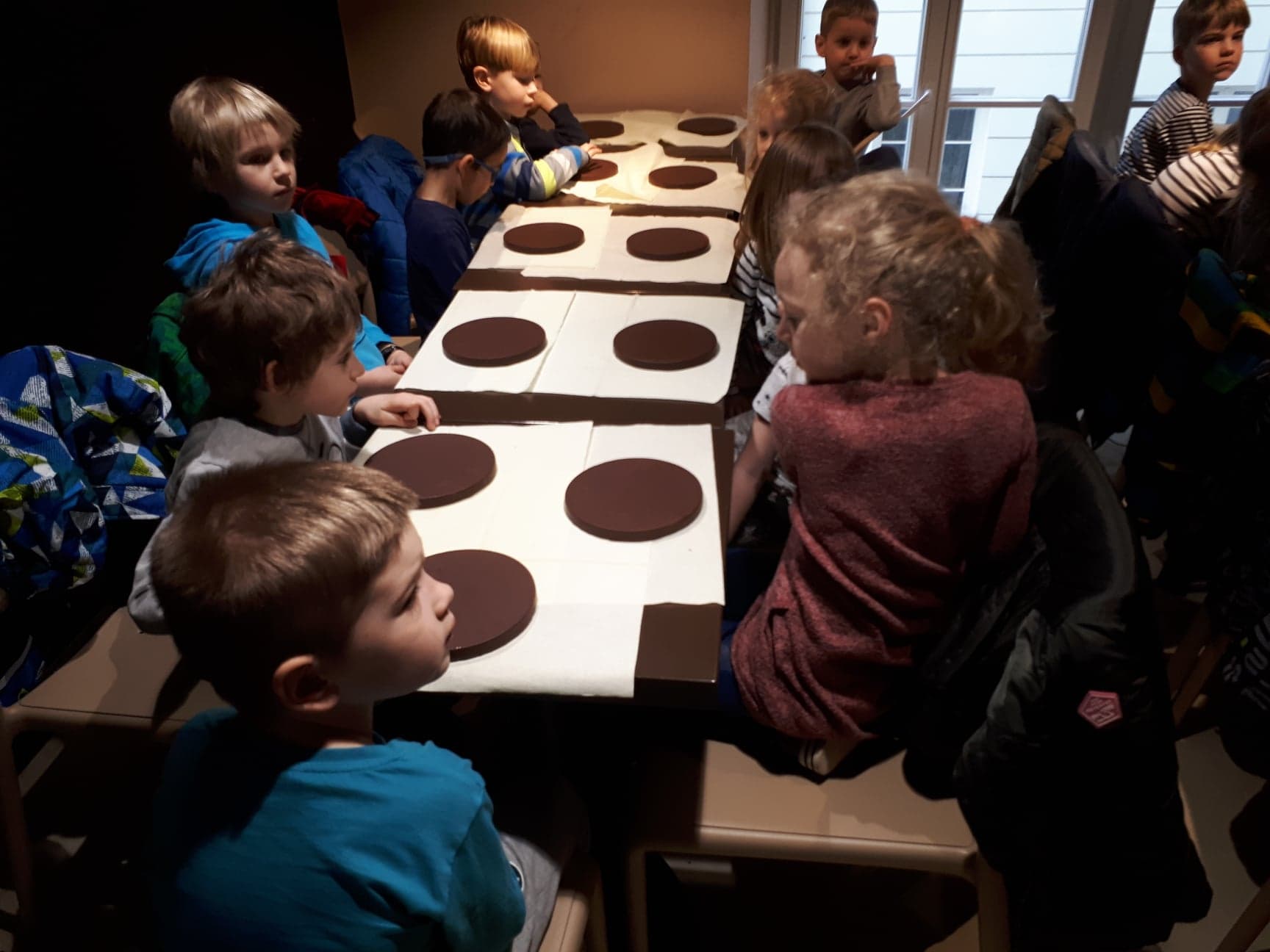 (022) 487 12 11
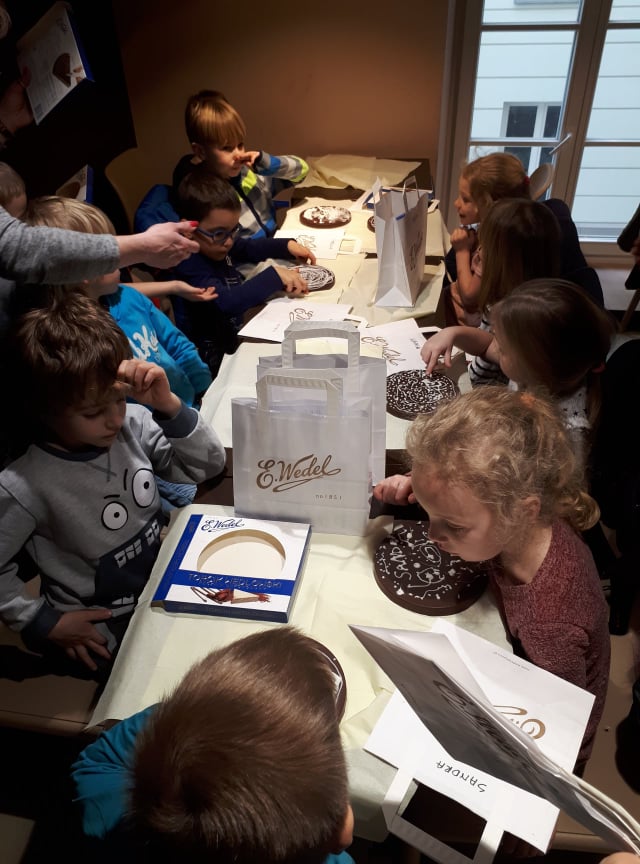